花蓮縣政府公文系統教育訓練
主管作業
講師：
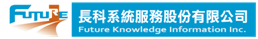 長科公文系統
ODIS.HL.GOV.TW
1.公文整合資訊系統
2.雲端公文製作系統
3.電子交換服務系統

支援Win 7以上作業系統
以網路瀏覽器(IE 11、Chrome)為介面進行公文處理
以Adobe Reader預覽列印公文
系統導入時程
ODIS.HL.GOV.TW
教育
訓練
系統
啟用
導入
機關
108年04月09日
星期二
花蓮縣
各級學校
108年03月18日
至
108年03月29日
登入與設定
ODIS.HL.GOV.TW
使用公文系統要先進行哪些設定？
1
設定：登入帳號並設定密碼
設定：IE環境-信任網站設定及
                         系統環境檢測 (主畫面/右側)
               (Google不用設定)
2
3
安裝：HiCOS卡片管理工具(自然人憑證)
4
安裝： HiPKI簽章元件(下載區或開啟公文製作)
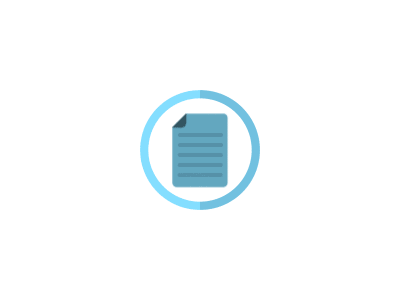 匯入：自然人憑證
5
登入帳號並設定密碼
ODIS.HL.GOV.TW
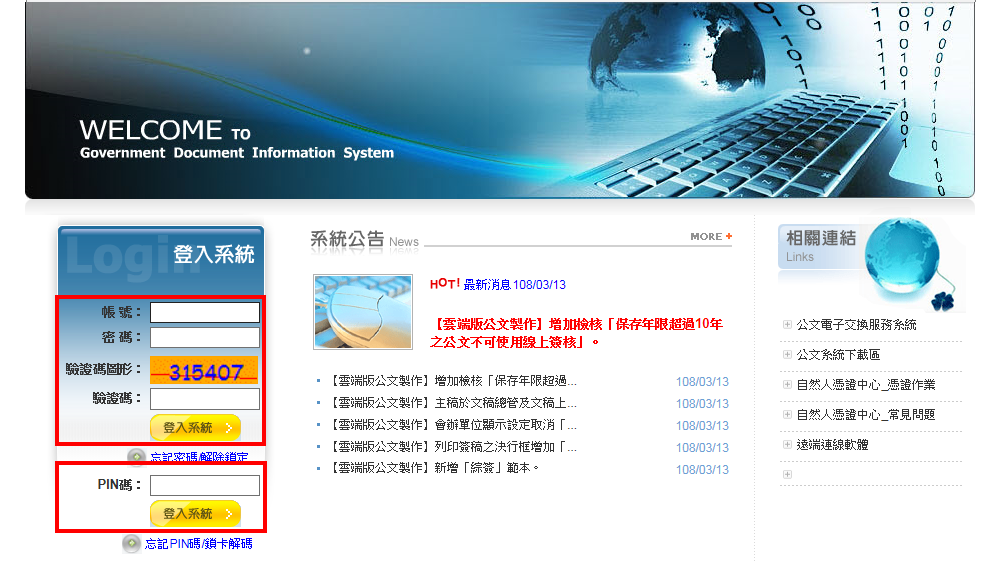 帳號：系統維護人員通知
密碼：8位以上(含英、數字)
使用憑證登入
登入帳號並設定密碼
ODIS.HL.GOV.TW
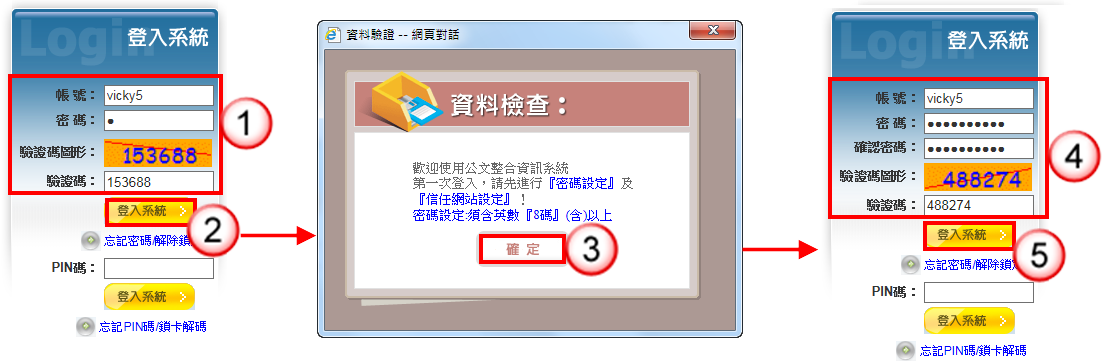 信任網站設定
ODIS.HL.GOV.TW
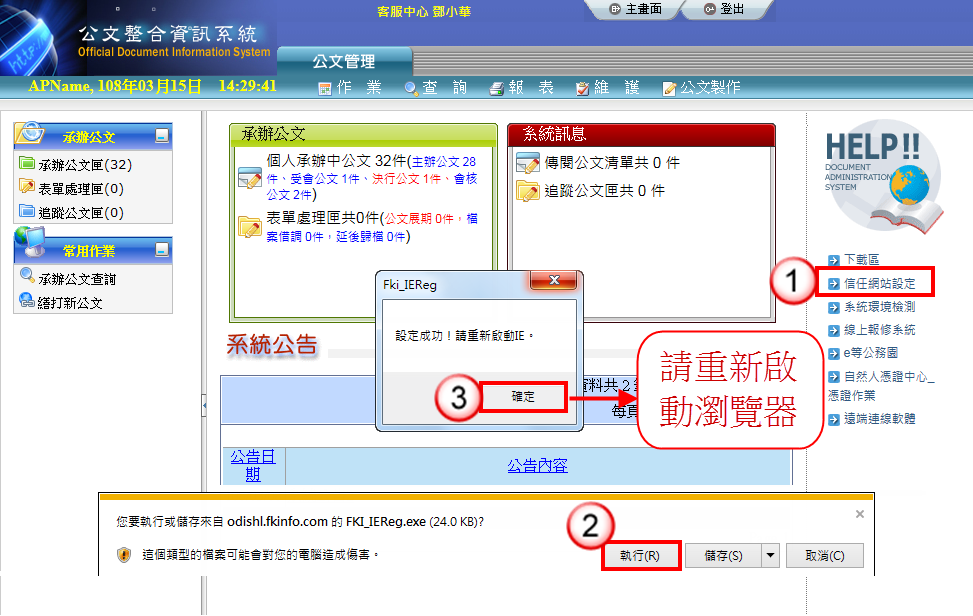 系統環境檢測
ODIS.HL.GOV.TW
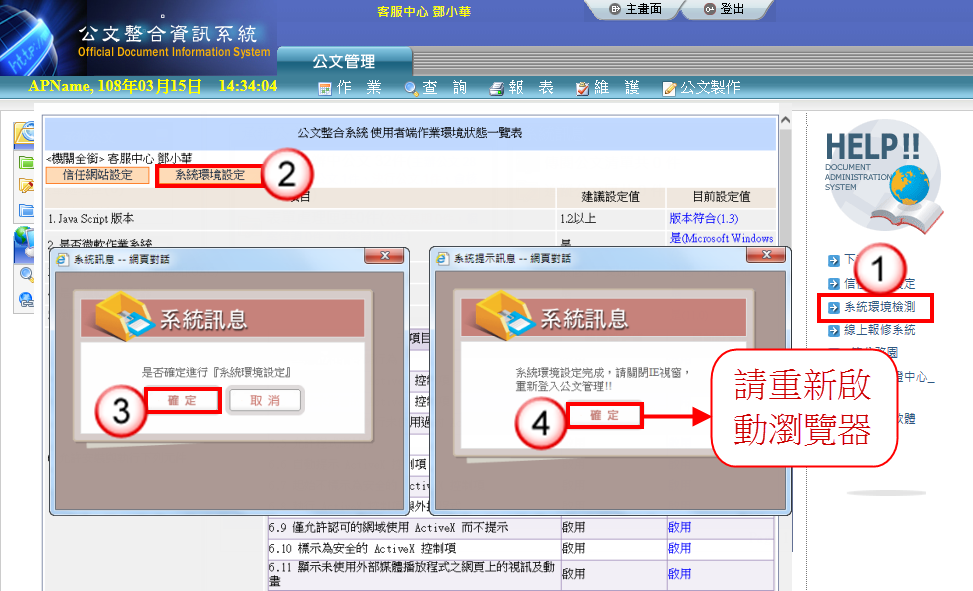 HiCOS卡片管理工具
ODIS.HL.GOV.TW
1.請優先安裝HiCOS。
2.若電腦已有安裝HiCOS，但為106/08/01以後換發之新版自然人憑證，請務必至內政部憑證管理中心安裝最新版本。
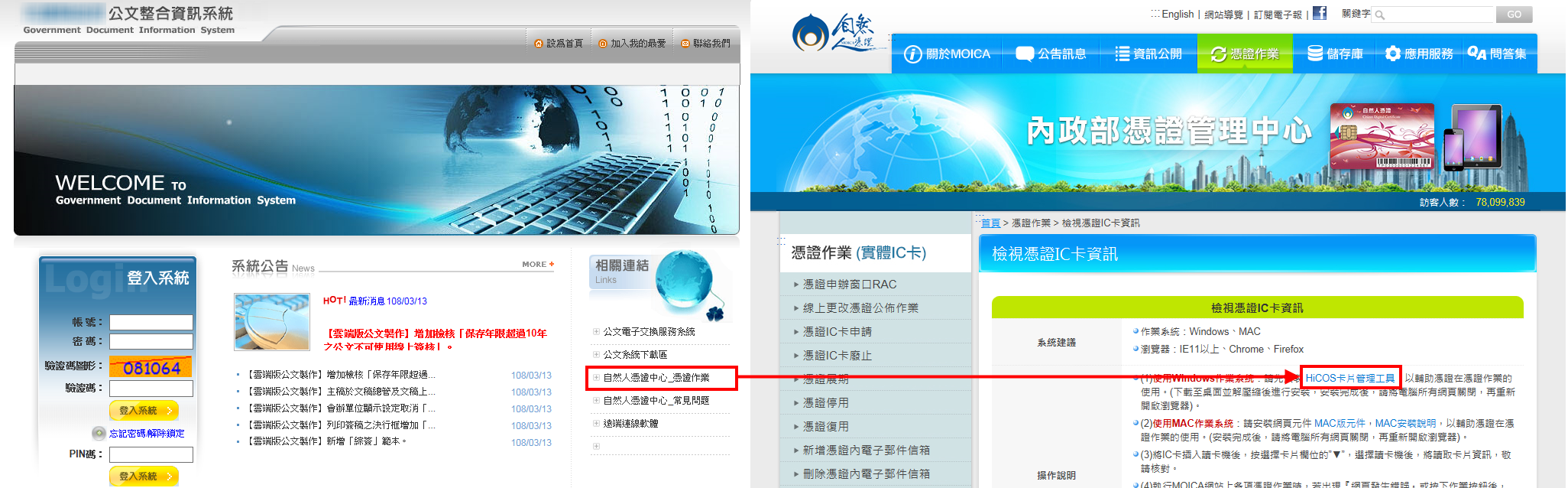 HiPKI簽章元件-下載點1
ODIS.HL.GOV.TW
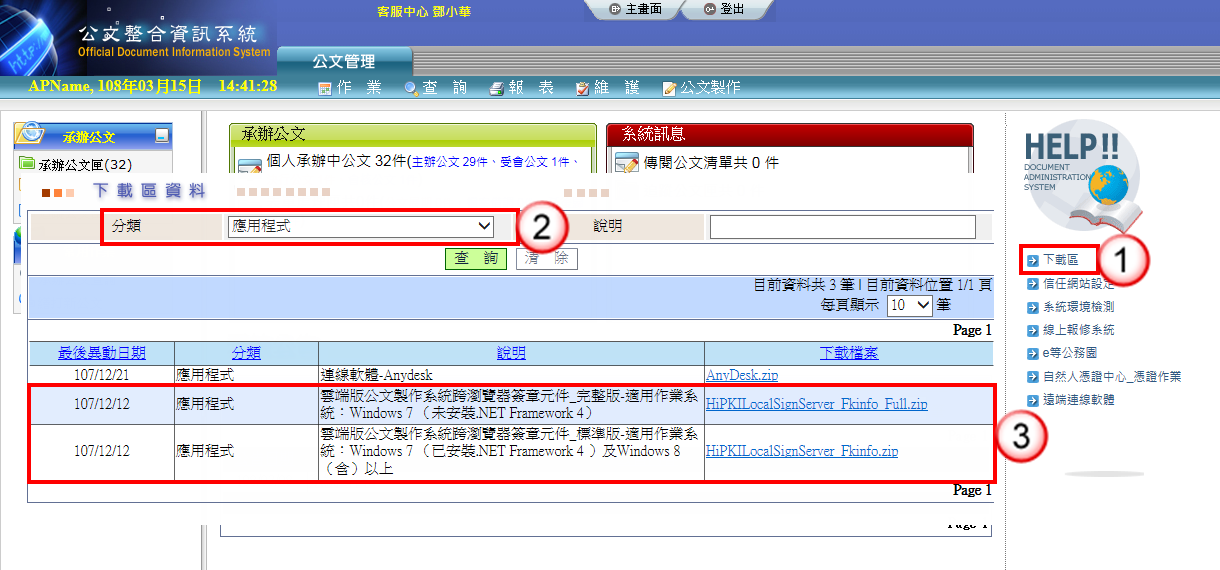 HiPKI簽章元件-下載點2
ODIS.HL.GOV.TW
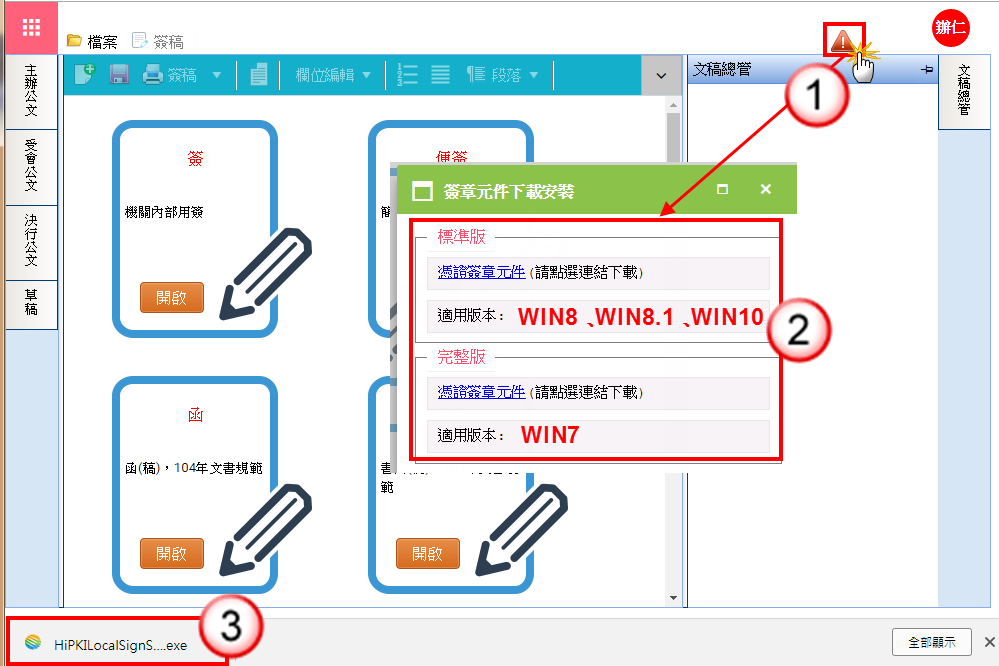 HiPKI簽章元件-安裝
ODIS.HL.GOV.TW
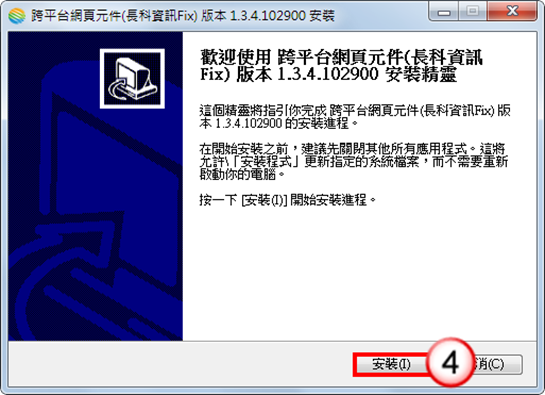 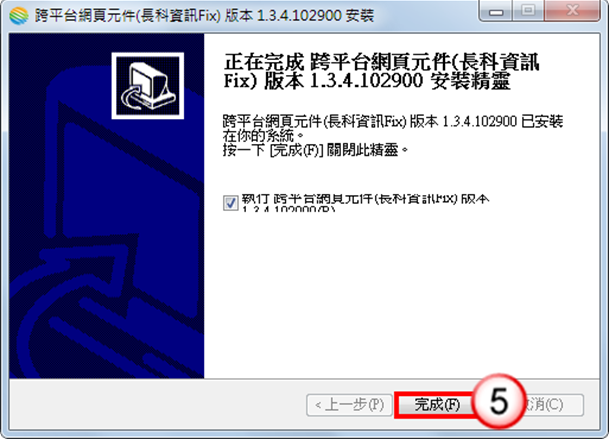 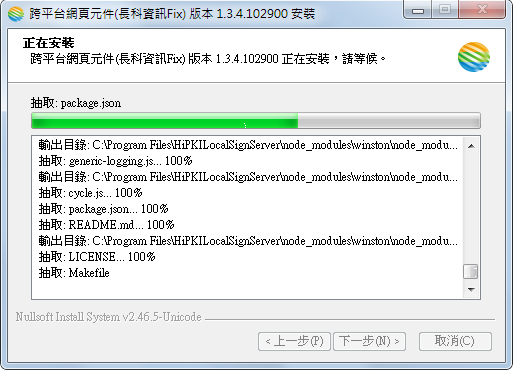 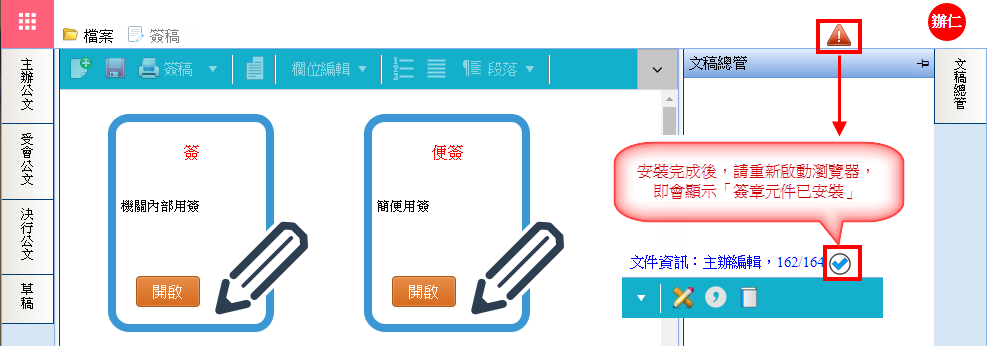 自然人憑證
ODIS.HL.GOV.TW
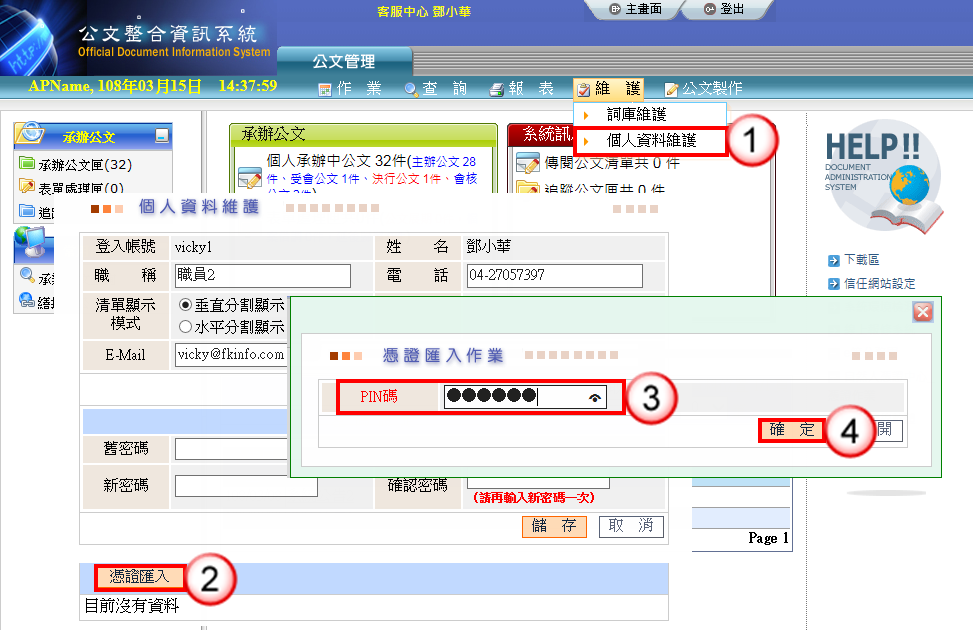 瀏覽器設定-IE11移除相容性檢視設定
ODIS.HL.GOV.TW
移除hl.gov.tw網址，公文製作才可正常顯示畫面
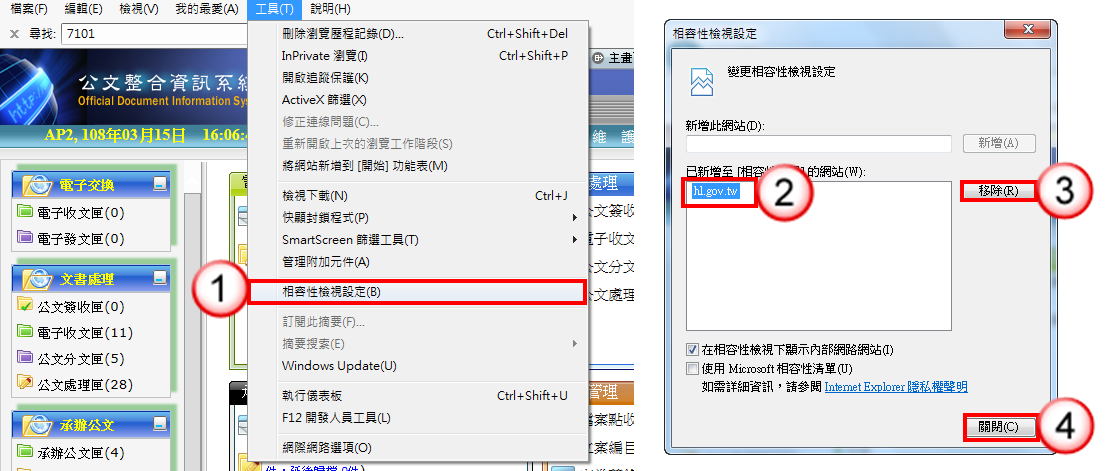 注意:移除相容性檢視設定後，恐影響其他應用系統作業，為避免反覆設定徒增麻煩，建議使用Chrome瀏覽器。
瀏覽器設定-Chrome允許封鎖視窗
ODIS.HL.GOV.TW
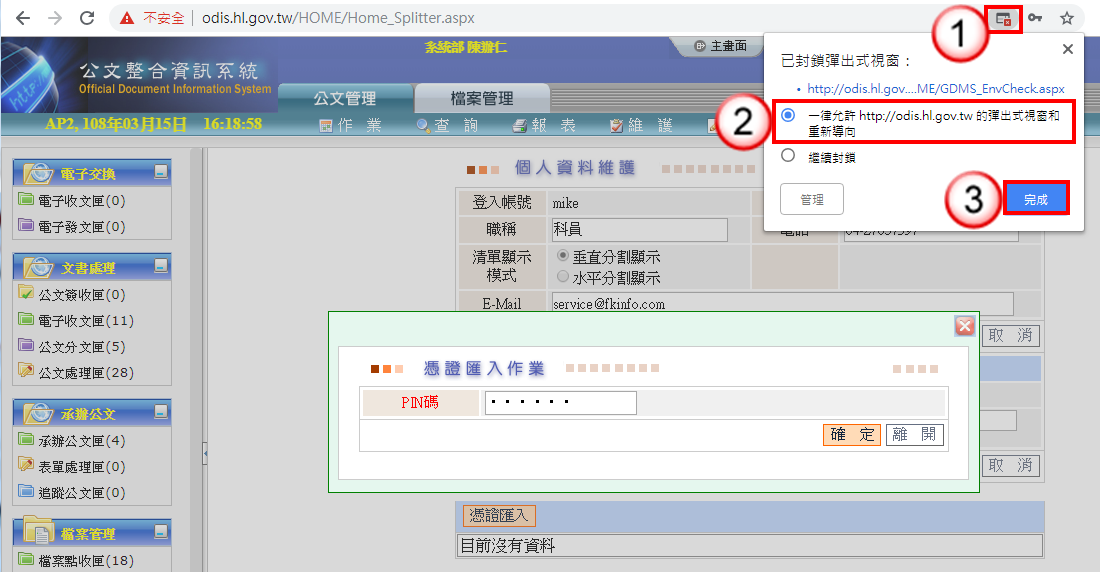 主管批核作業
ODIS.HL.GOV.TW
1
線上簽核公文批核 Page.3
2
線上簽核公文退件 Page.7
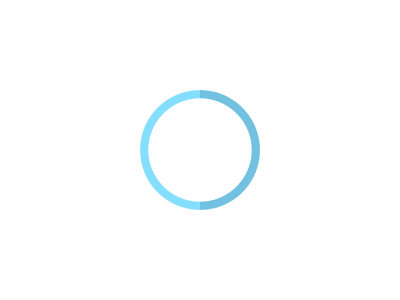 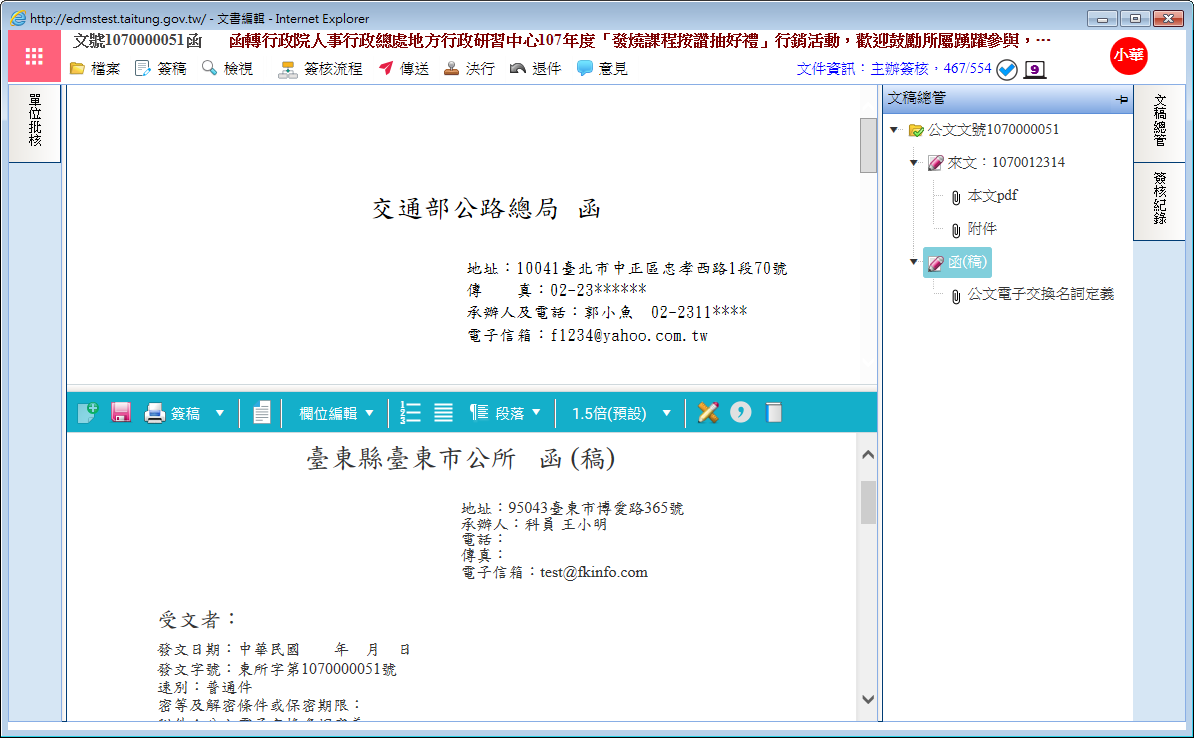 (1) 編輯區域說明
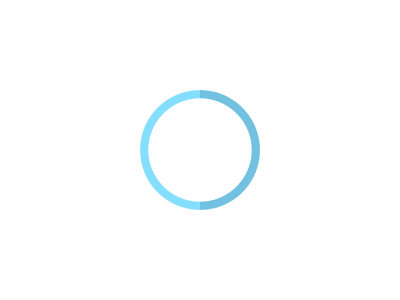 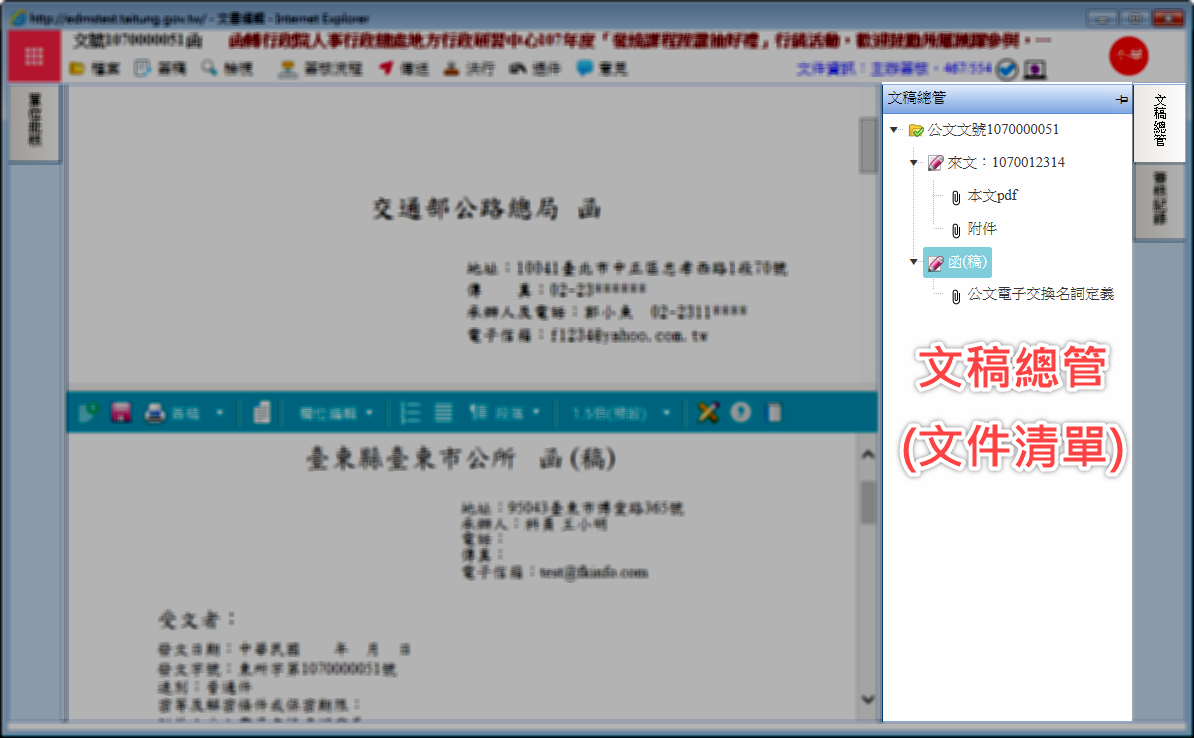 (1)
編輯區域說明
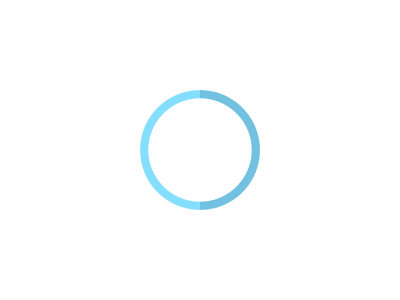 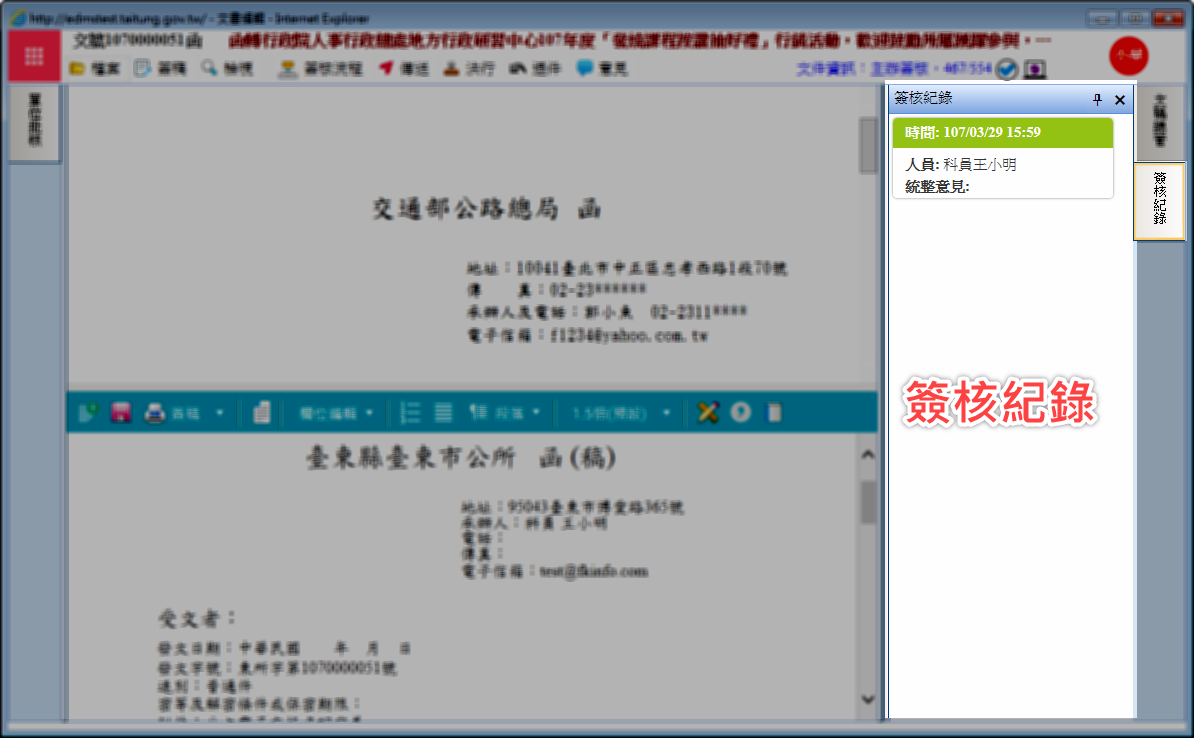 (1)
編輯區域說明
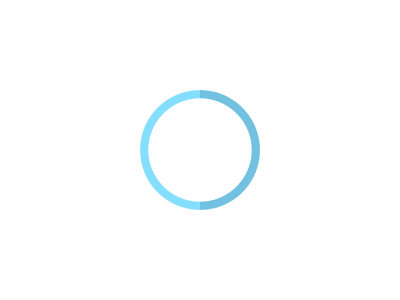 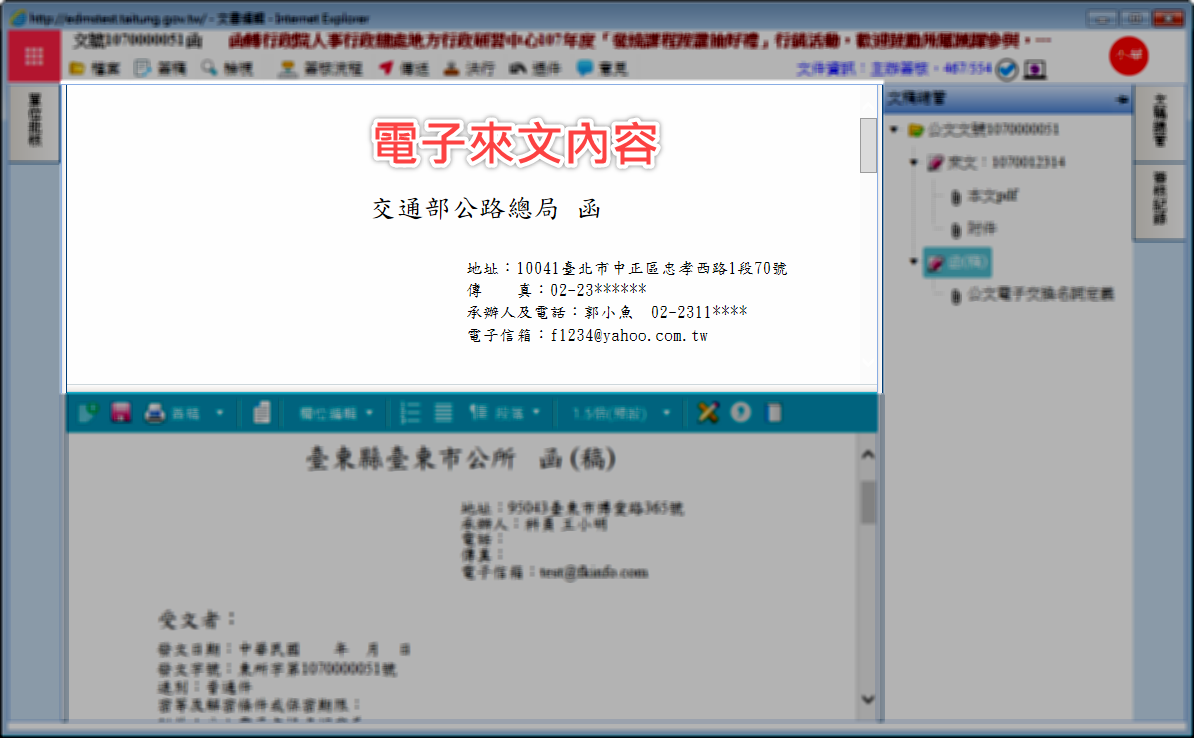 (1)
編輯區域說明
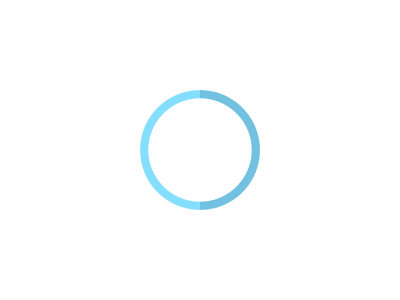 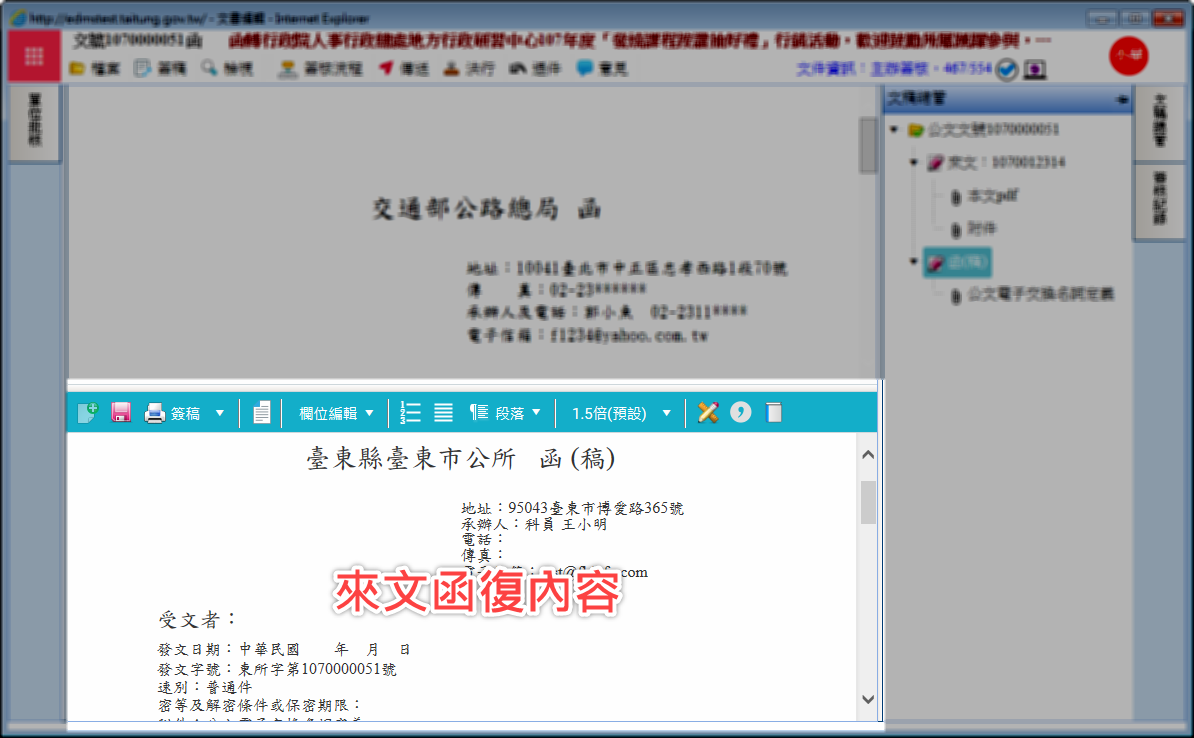 (1)
編輯區域說明
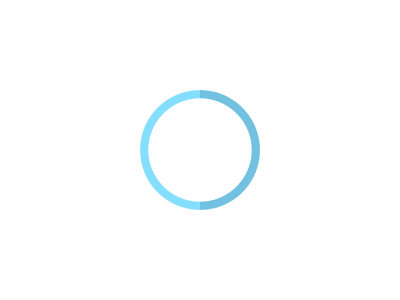 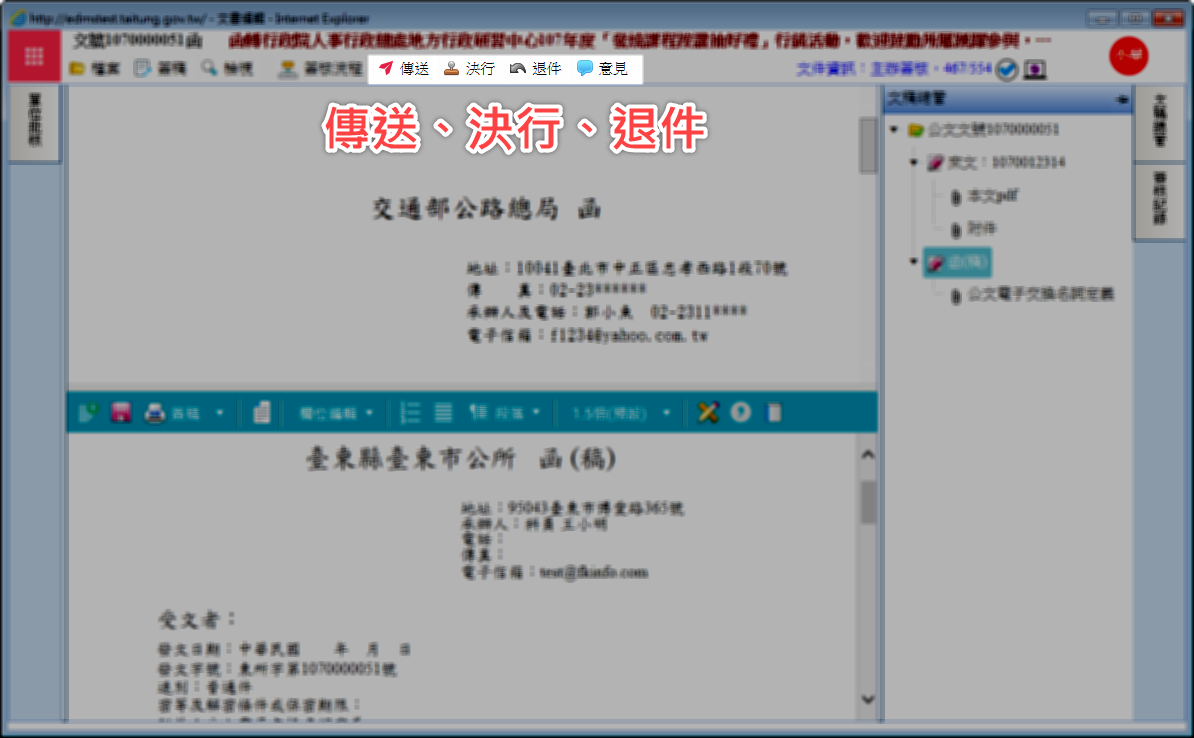 (1)
編輯區域說明
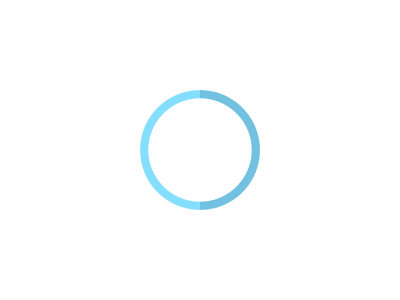 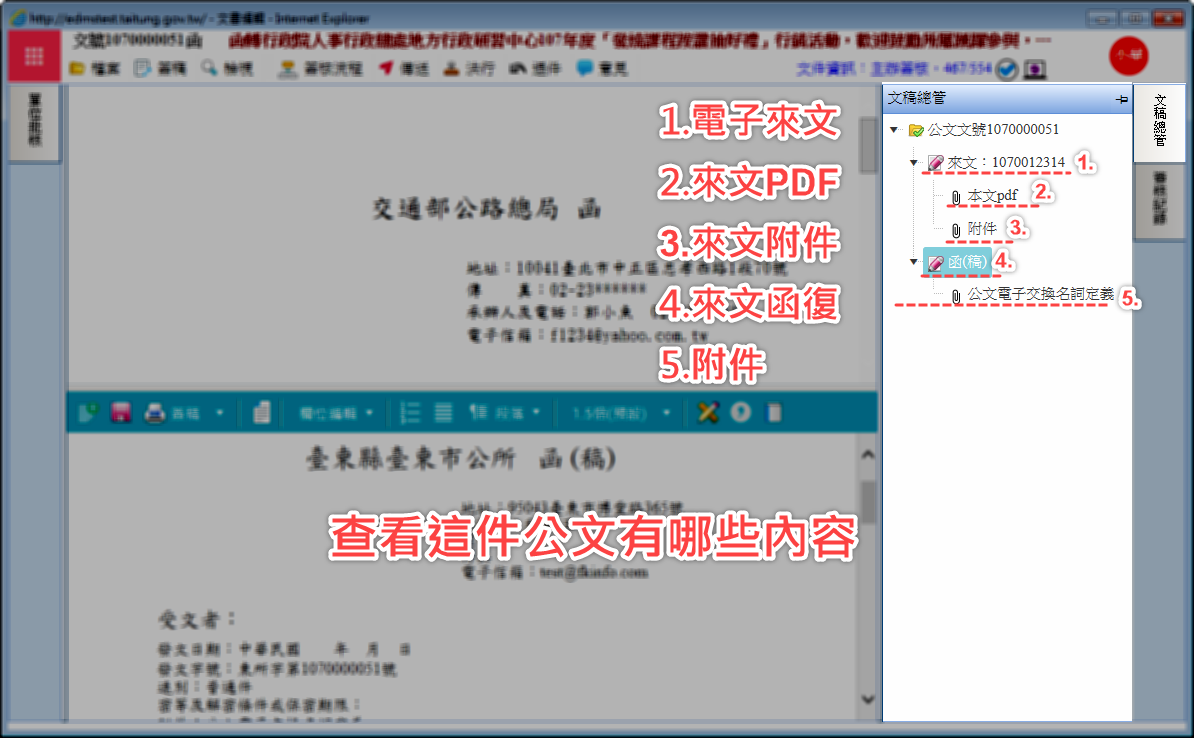 (2)
公文批核
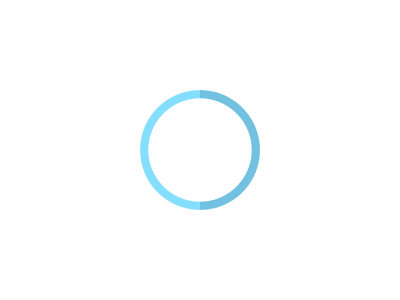 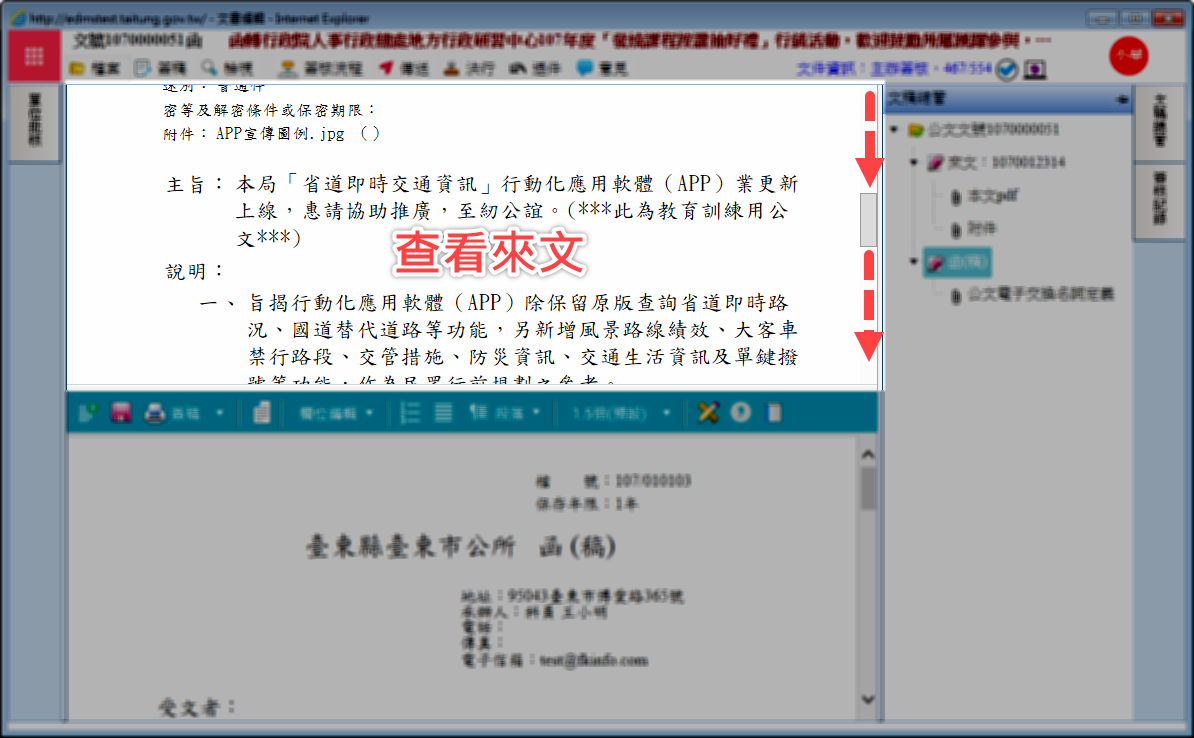 (2)
公文批核
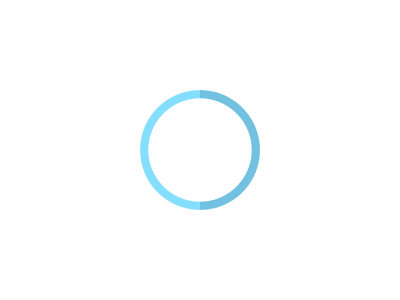 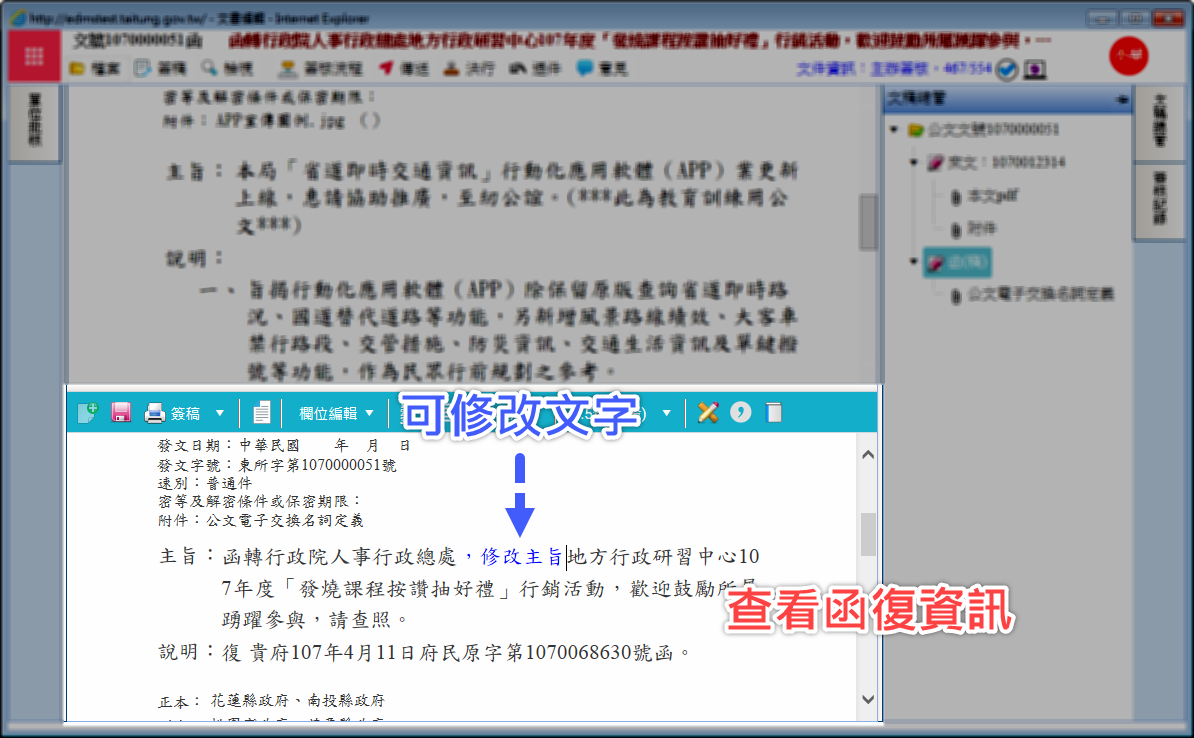 (2)
公文批核
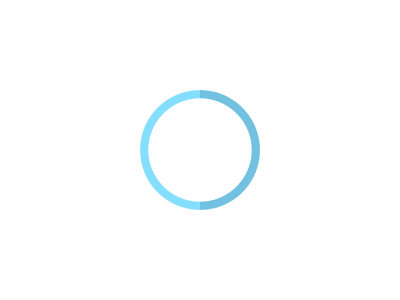 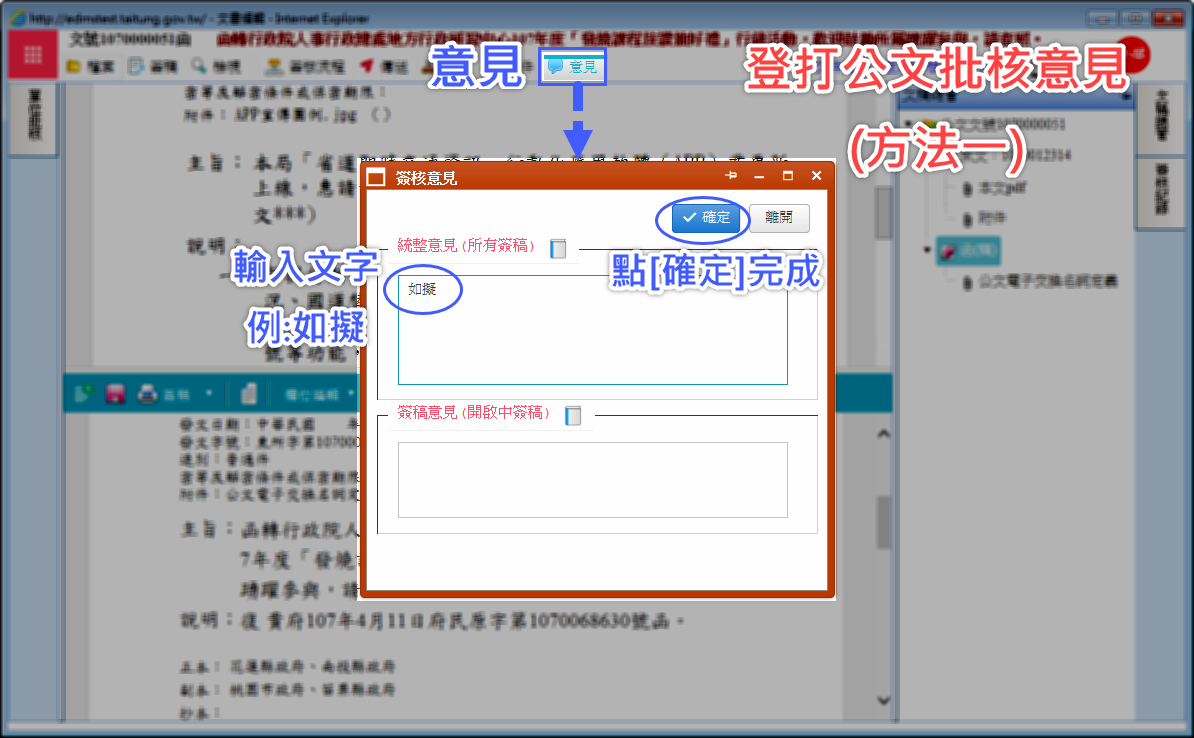 (2)
公文批核
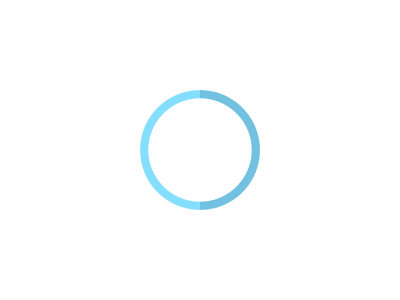 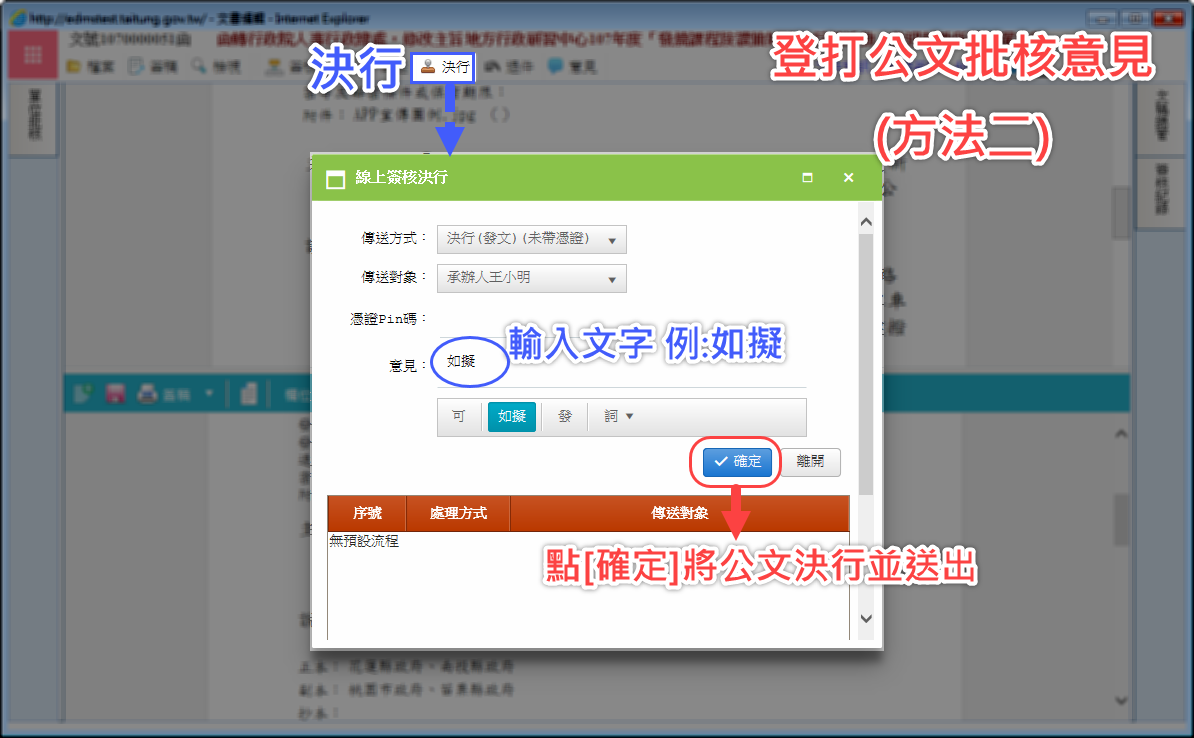 (2)
公文批核
公文批核系統示範
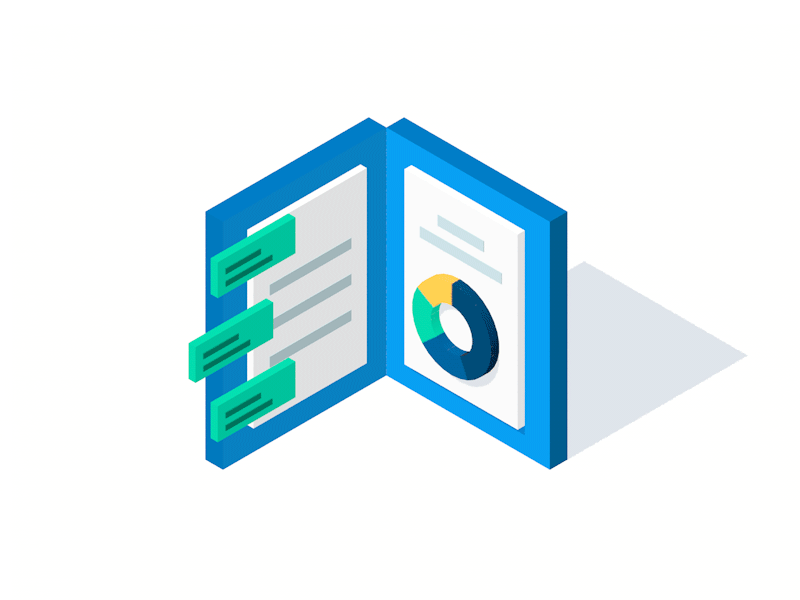 主管批核作業
ODIS.HL.GOV.TW
3
表單批核處理 Page.10
4
分文請示處理 Page.11
公文製作-個人設定
ODIS.HL.GOV.TW
1.個人喜好設定
2.詞庫設定
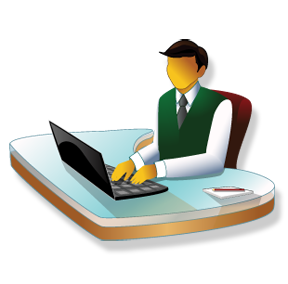 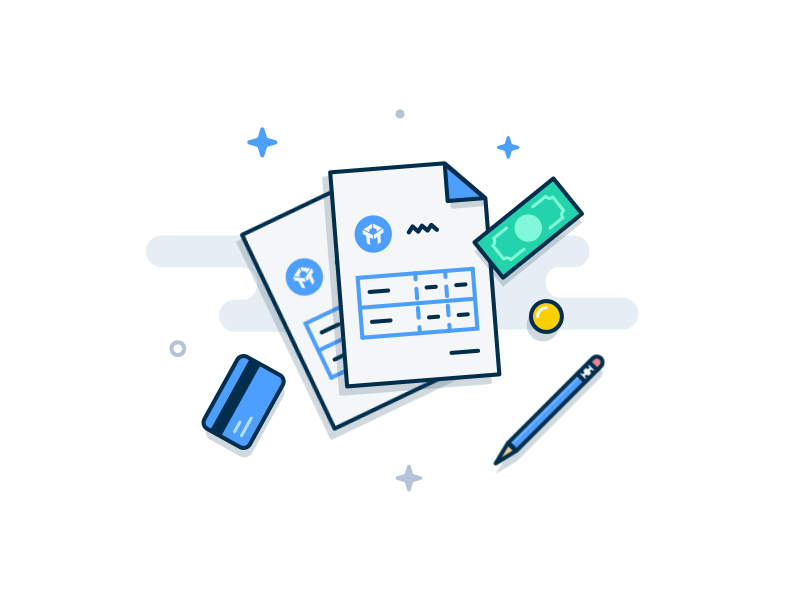 常見問題
ODIS.HL.GOV.TW
1
已批核公文取回作業 Page.14
2
表單取回作業 Page.15
3
未帶憑證設定 Page.17
4
補簽追認作業 Page.18
5
代理人設定 Page.19
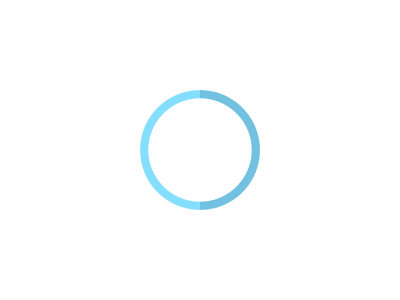 個人練習
練習網址：odistest.hl.gov.tw
練習帳號：qwe001
練習密碼：a123456789
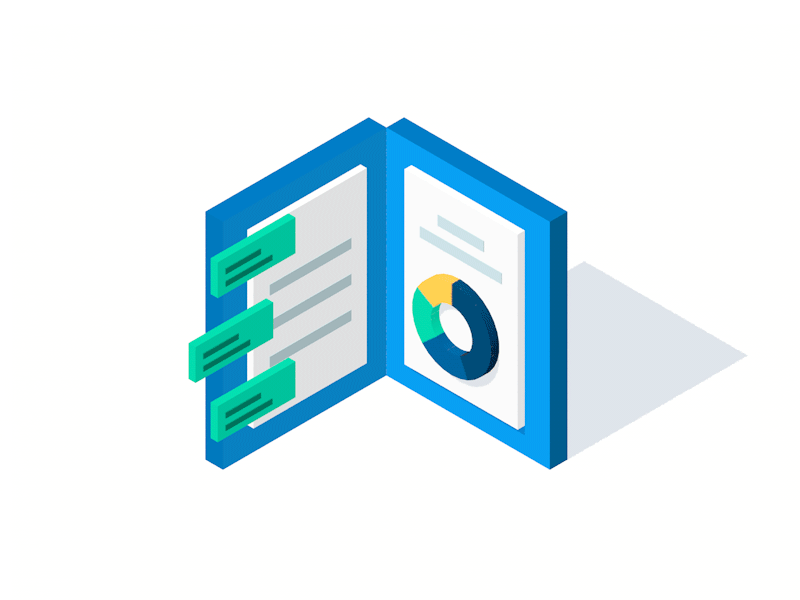 相關操作文件－可至首頁右側【下載區】查看
網址：ODIS.HL.GOV.TW
問題諮詢管道
ODIS.HL.GOV.TW
線上報修 登入系統＞主畫面＞右側
電話客服 03-822-7171(分機328、329、347、378)
service@fkinfo.com 電子郵件
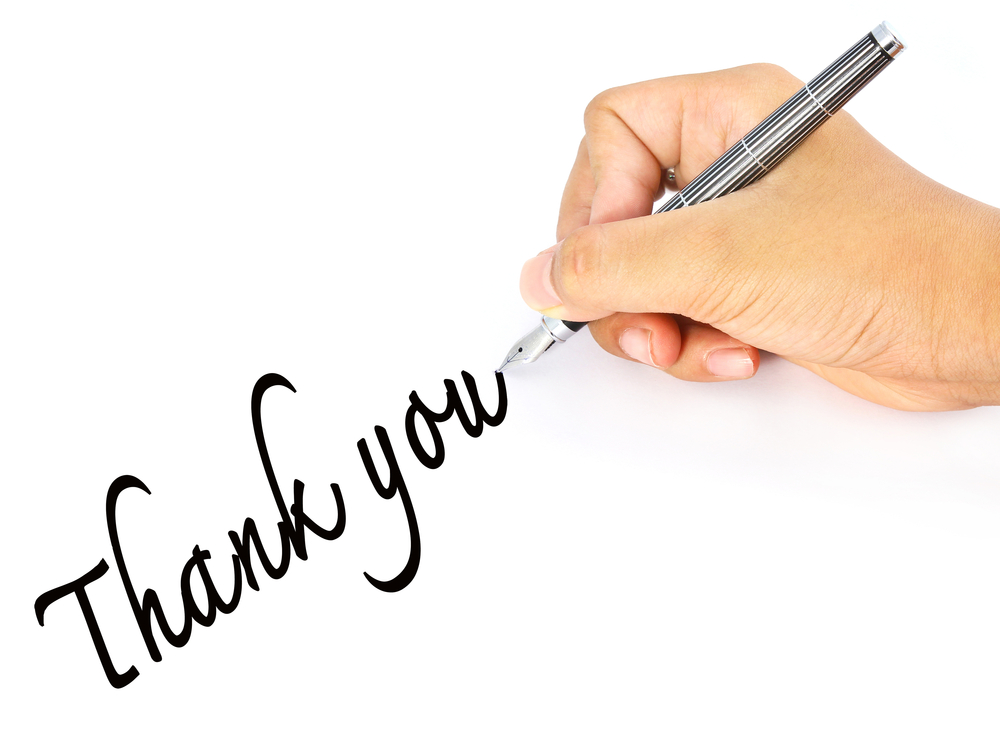 課 程 結 束
長科系統服務股份有限公司
Future Knowledge Infomation Co.,
www.fkinfo.com
9